CLLD/LEADER nevyužitý potenciál
Radan Večerka
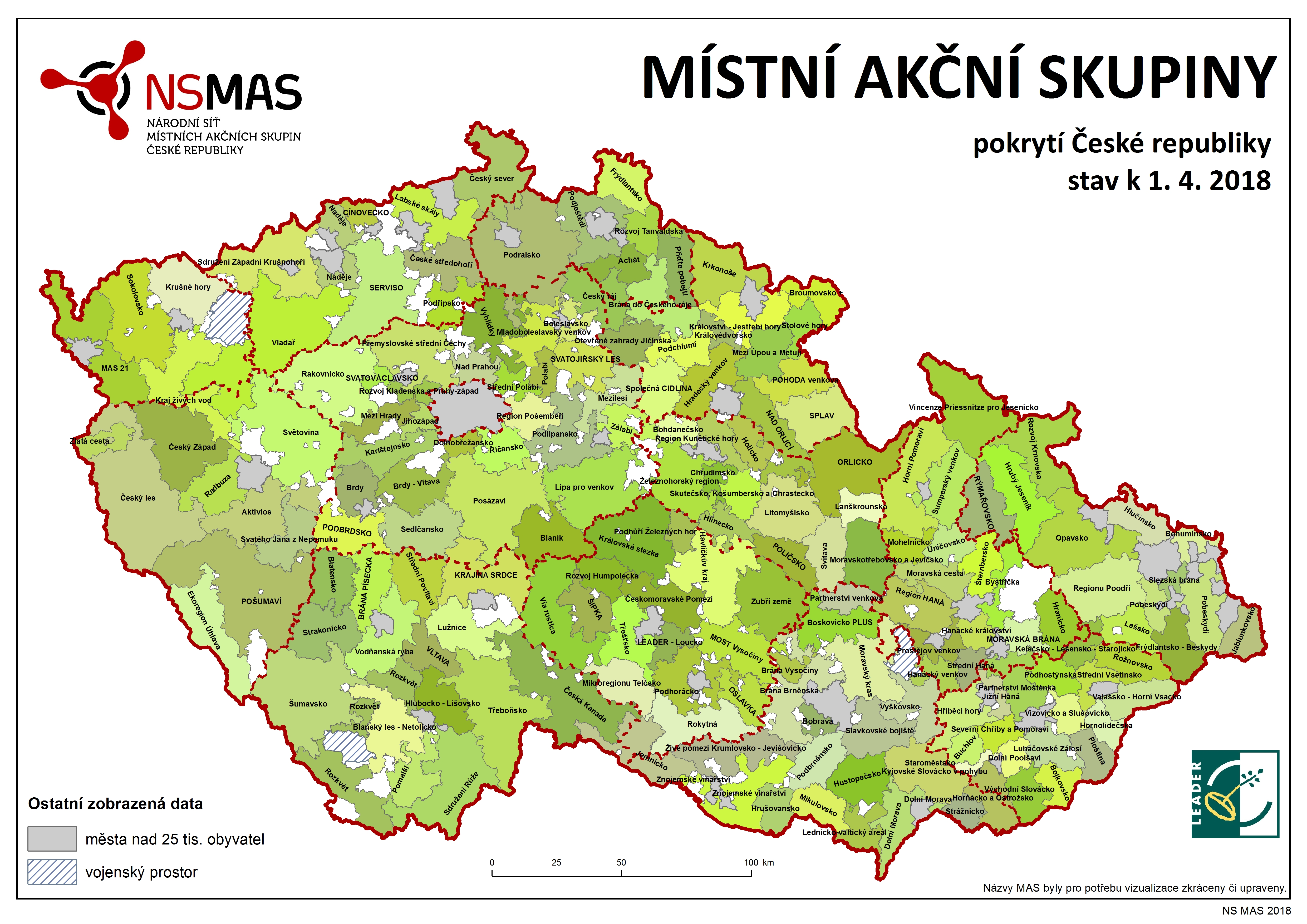 LEADER ukázal že je životaschopný a  účinný nástroj pro realizaci ESIF 
LEADER je nástroj regionálního rozvoje – pokrytí je cca 100% území ČR
LEADER není zprofanovaný minulostí ani postižen korupční historií
LEADER ale není správně používán jako ENDOGENNÍ nástroj regionálního rozvoje
LEADER 
je nástroj regionálního rozvoje
nástroj LEADER
Jsou různé nástroje regionálního rozvoje. Pro naše účely a s laskavým dovolením větších odborníků na regionální rozvoj je zjednoduším na dva základní:

Nástroje přímé podpory 
        = centrální řízení a rozhodování
Dotace, podpory, ESIF,…

Nástroje nepřímé (endogenní)
        =centrální metodika a decentralizované 	rozhodování
RUD, Leader,…centrální metodika a decentralizované rozhodování
12/2004 podpořeno 892 MAS
nástroj LEADER
Základním problémem LEADERU 
vidím v tom, že tyto dva základní principy 
státní správa ani aktéři v MAS 
nerozlišují a tak v principu ani ve své praxi
neoddělují.
nástroj LEADER
Co pro lepší využití potenciálu LEADERU udělat?

               =  Vzdělávání
                                Projekt „3 v 1“
               = Právní zakotvení
                           Novely zákonů ČR
Vzdělávání v LEADER
Projekt „3 v 1“:

1. vzdělávání 
2. poradenství pro Státní správu/MAS 
3. evaluace dopadu CLLD

- Státní správa – součást povinného   	  			   vzdělávání úředníků (!)
- vedení/management MAS,
Právní zakotveníLEADER v ČR
Novely zákonů ČR:

Zákon o obcích (zákon č.  128/2000 Sb.)
Zavedení MAS do právního režimu v České republice

Zákon o podpoře regionálního rozvoje (č. 248/2000 Sb.)
Zavedení MAS do právního režimu v České republice

Zákon o zadávání veřejných zakázek (č.  134/2016 Sb)
Výjimka pro podlimitní VZ na území MAS, která dovolí vybrat z místních dodavatelů.
Děkuji za pozornost !!!
Radan Večerka